Costanzo MR
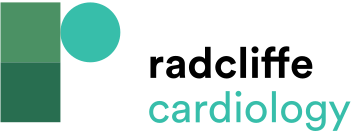 Guidelines for the Completion of Adjustable Loop Diuretics
Citation: Cardiac Failure Review 2019;5(1):9–18.
https://doi.org/10.15420/cfr.2018.29.2
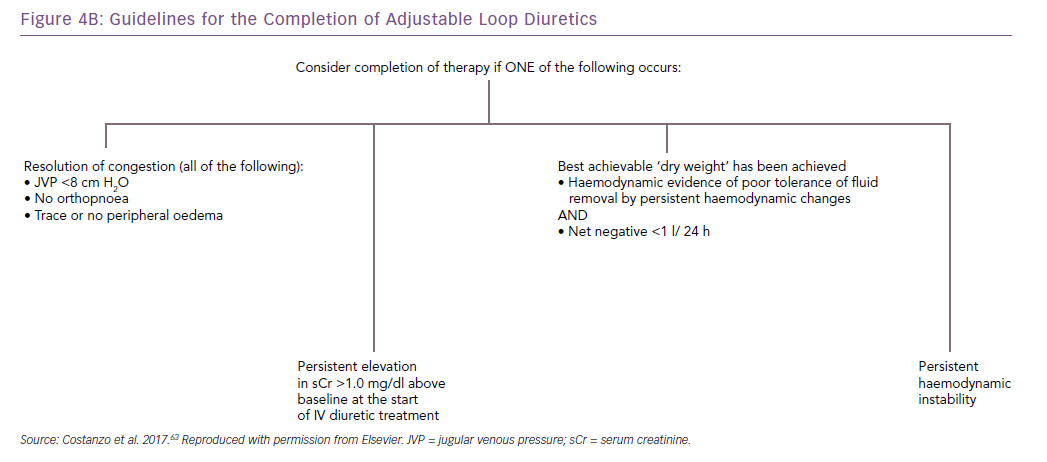